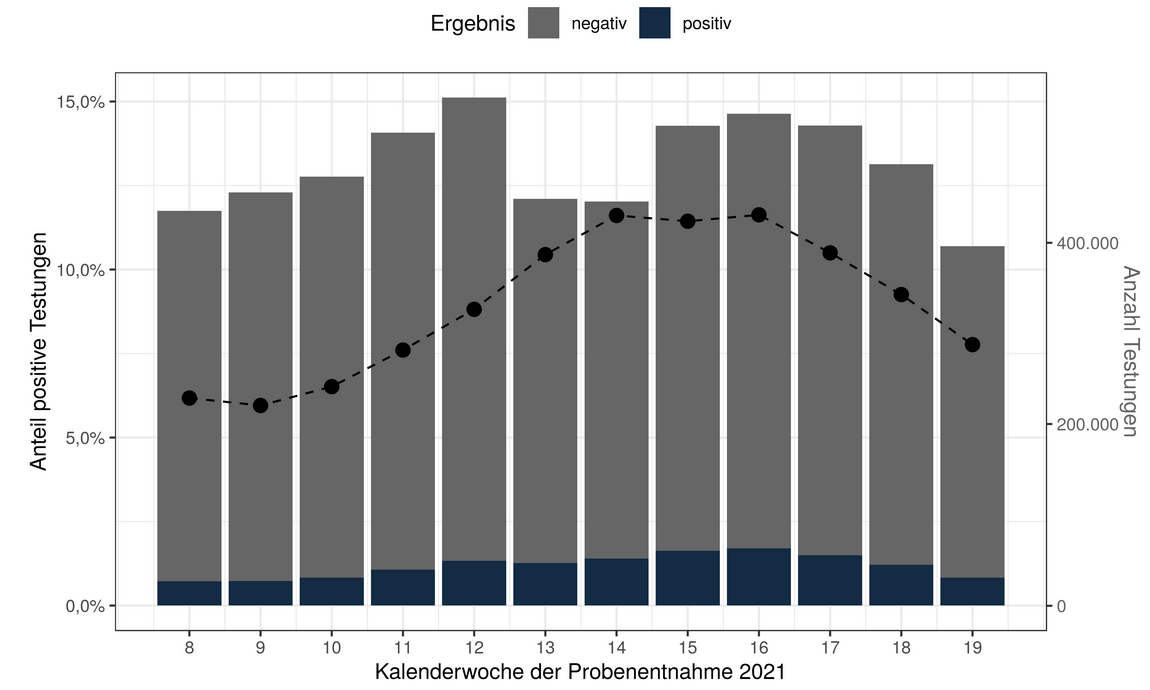 Anzahl der Testungen und Positivenanteile pro Woche – Datenstand 18.5.21
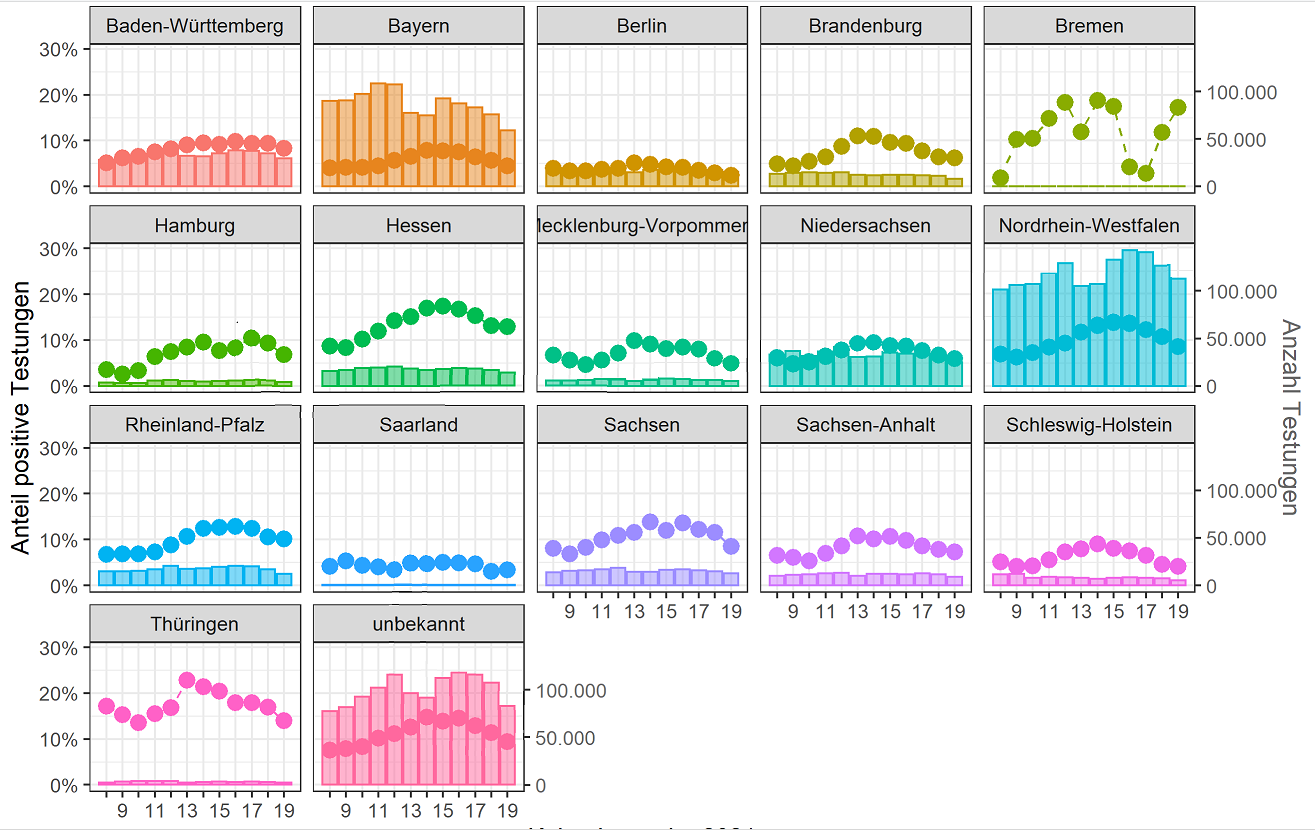 1
Anzahl Teste und Positivenanteil in verschiedenen Organisationseinheiten
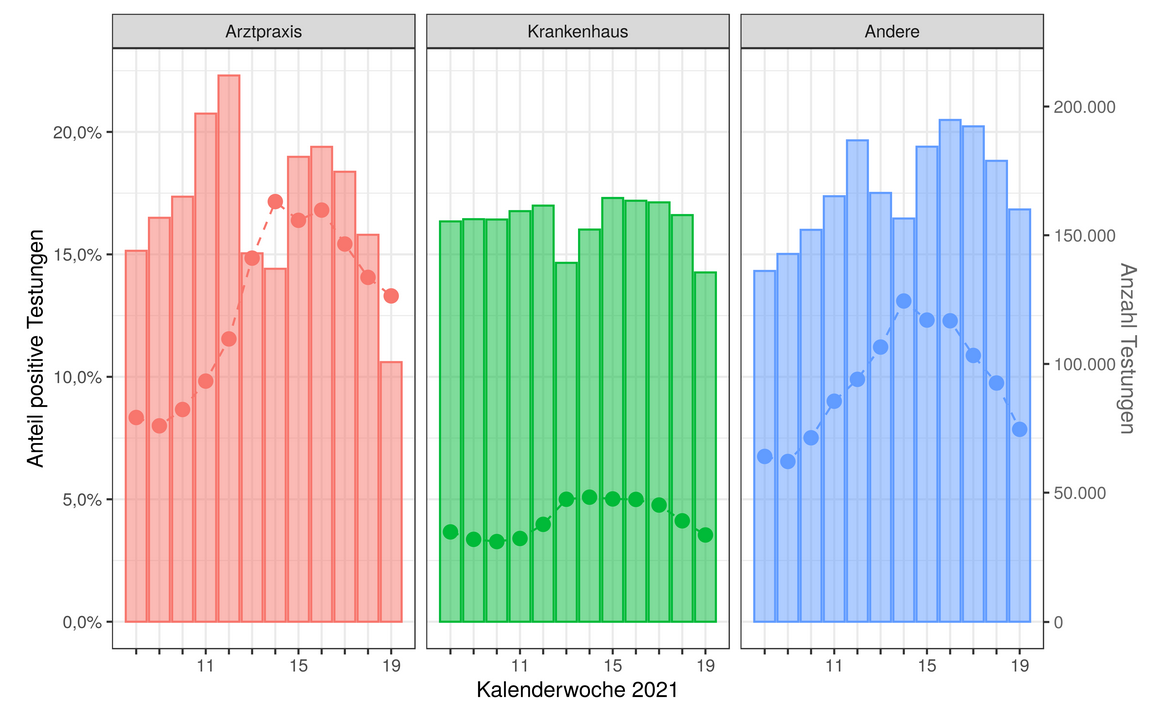 2
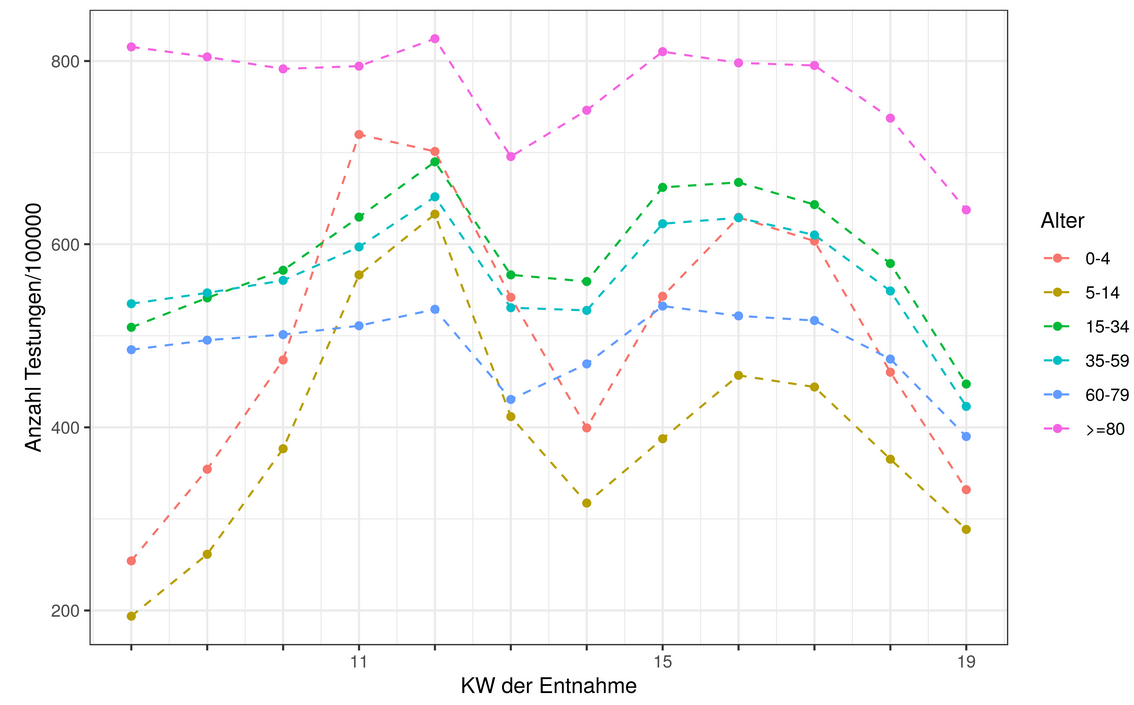 Datenstand 18.5.2021 Anzahl der Testungen pro 100.000 Einwohner nach Altersgruppe und Kalenderwoche
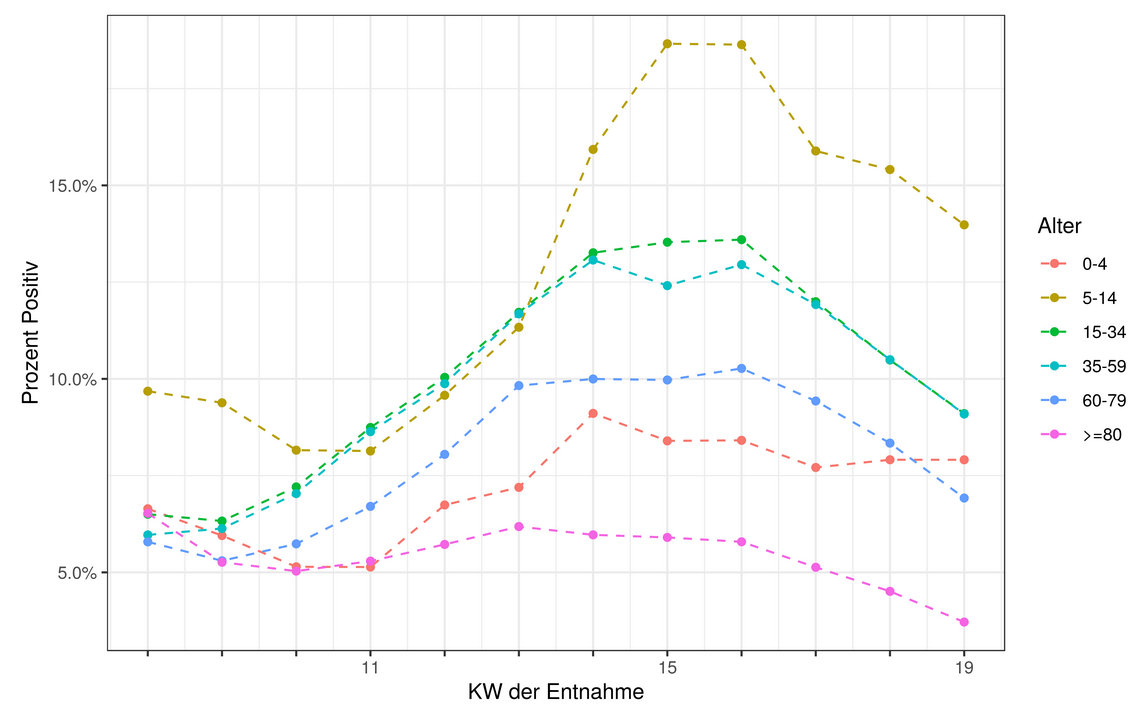 Positivenanteile nach Alters-gruppe und Kalenderwoche
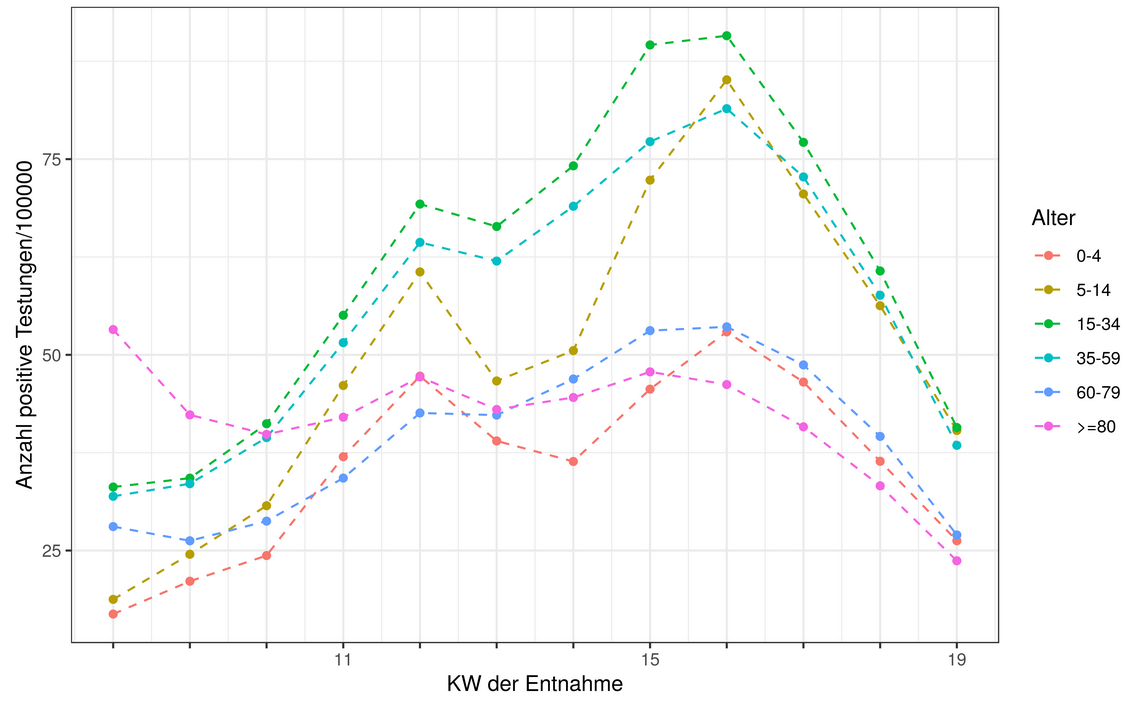 Anzahl POSITIVE Testungen pro 100.000 Einwohner nach Altersgruppe und Kalenderwoche
3
Ausbrüche Krankenhäuser
Ausbrüche Altenheime
4
Ausbruchsgröße >= 10 Fälle
Berehnungsregeln: 
Setting002 == „Alten-/Pflegeheimen“
Phase nach der ReportingFirst AusbruchsID (nur Fälle mit den AusbruchsIDs)
Hospitalisierung: HospitalisierungsStatus == „Ja“ 
Todesfälle: VerstorbenStatus == „Ja“
6